書香傳香
佛大參訪
參觀各學系
心理系導覽說明
同學們最有興趣的還是測謊喔~測測看準不准喔
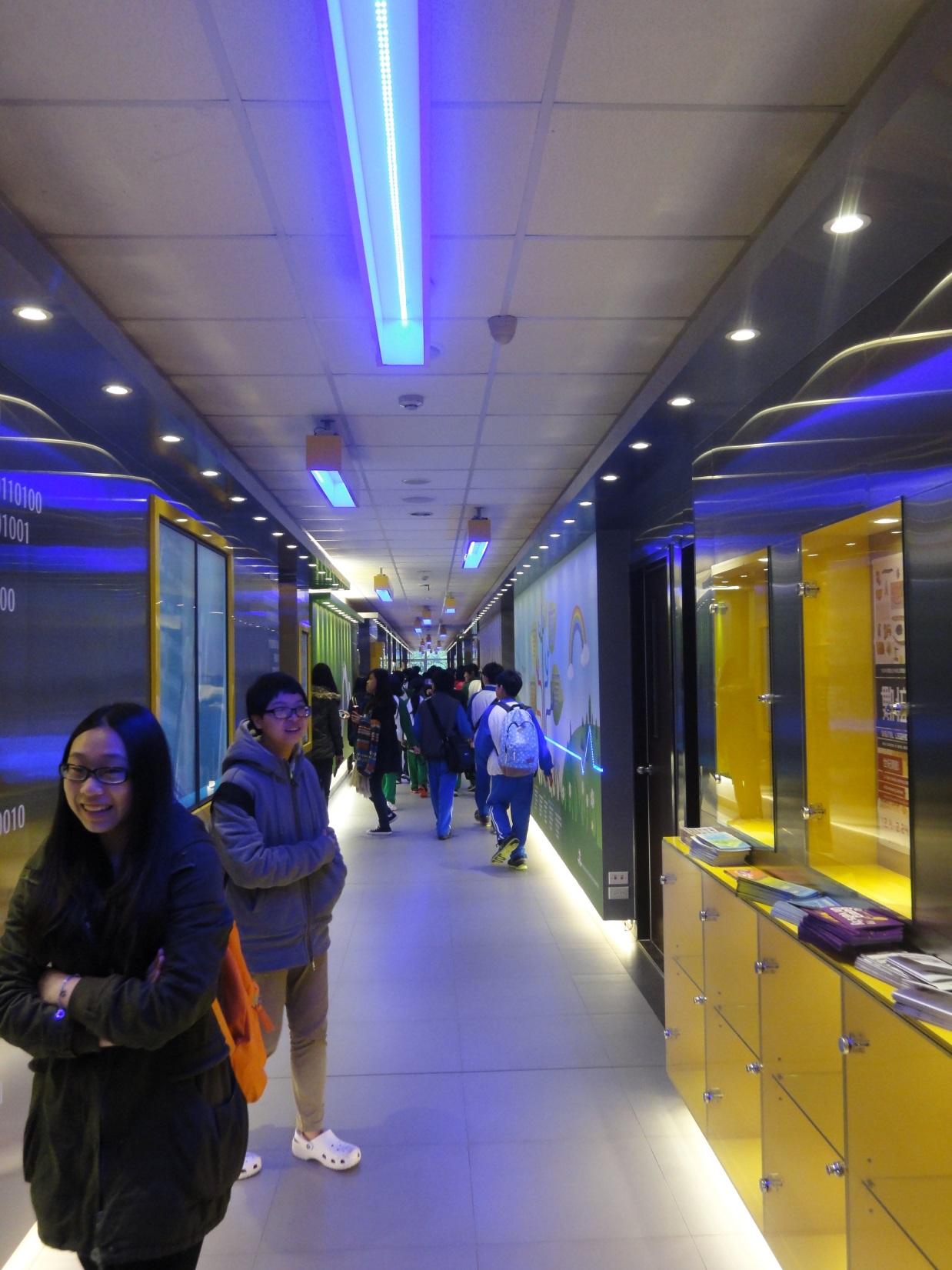 超炫的資訊系喔
在超炫的教室上課喔
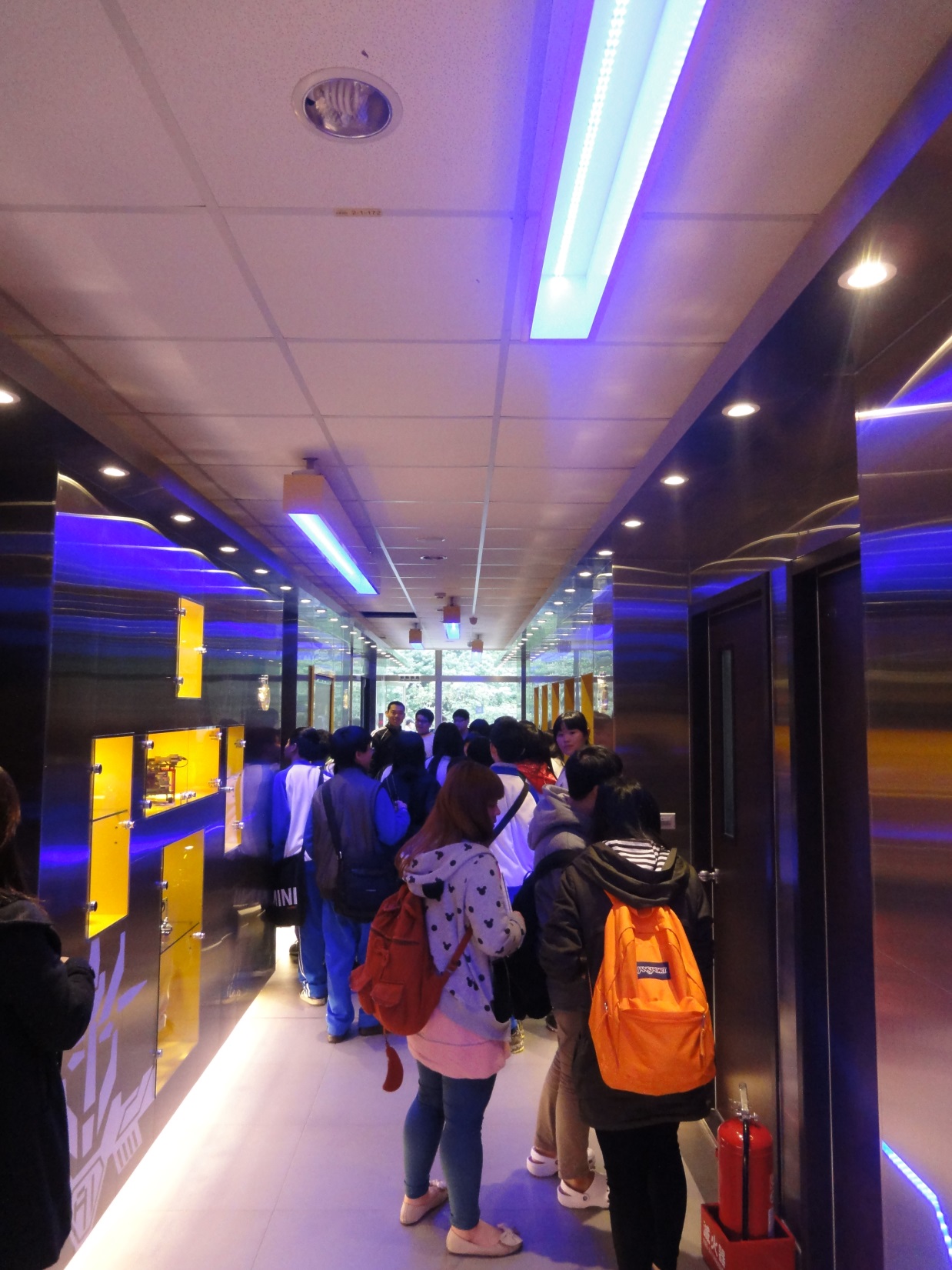 超棒超現代化的教室喔
校長、主任、會長們也來上課囉
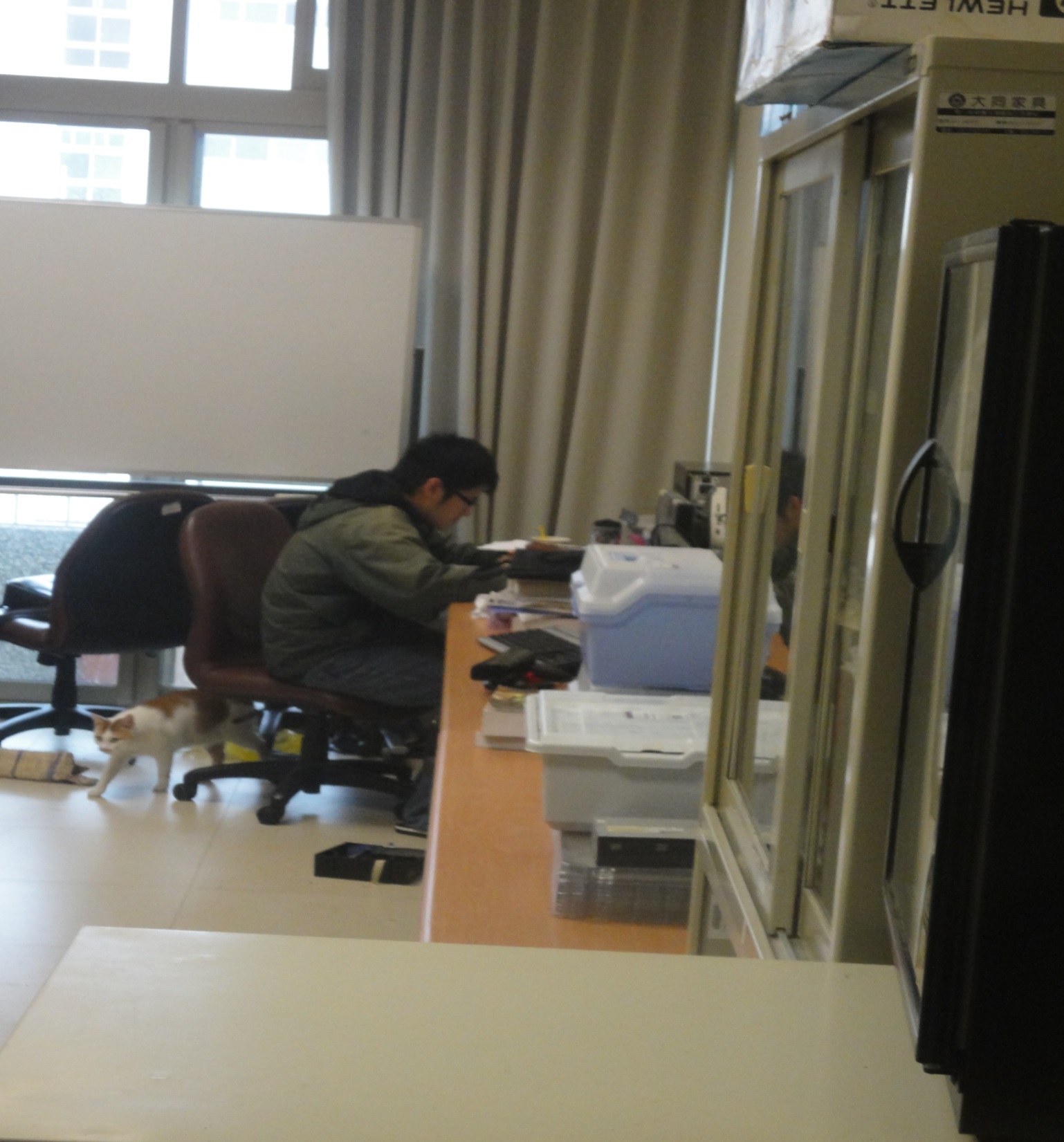 瞧~資訊系                                         養養的寵物貓
產品與媒體設計系
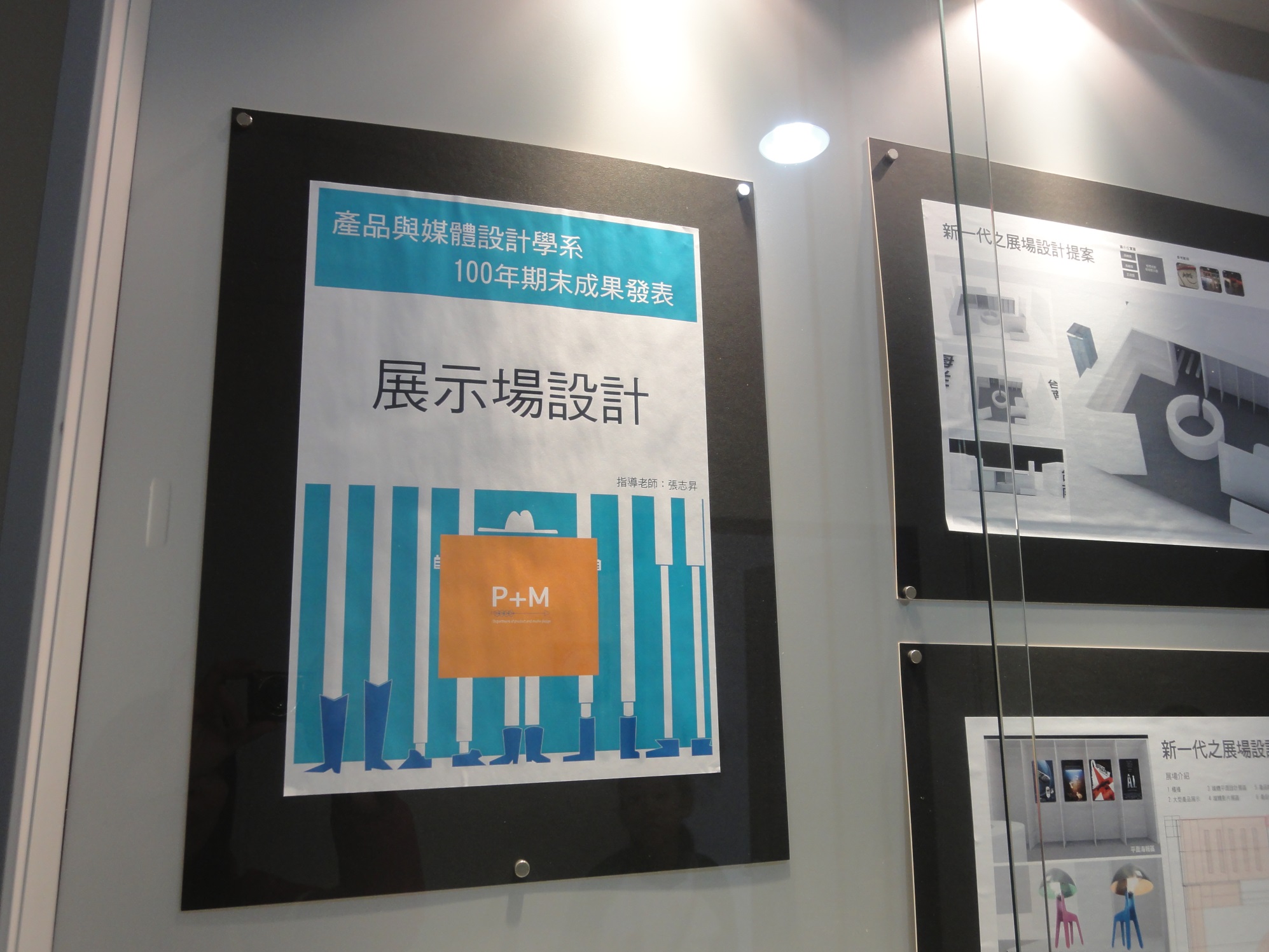 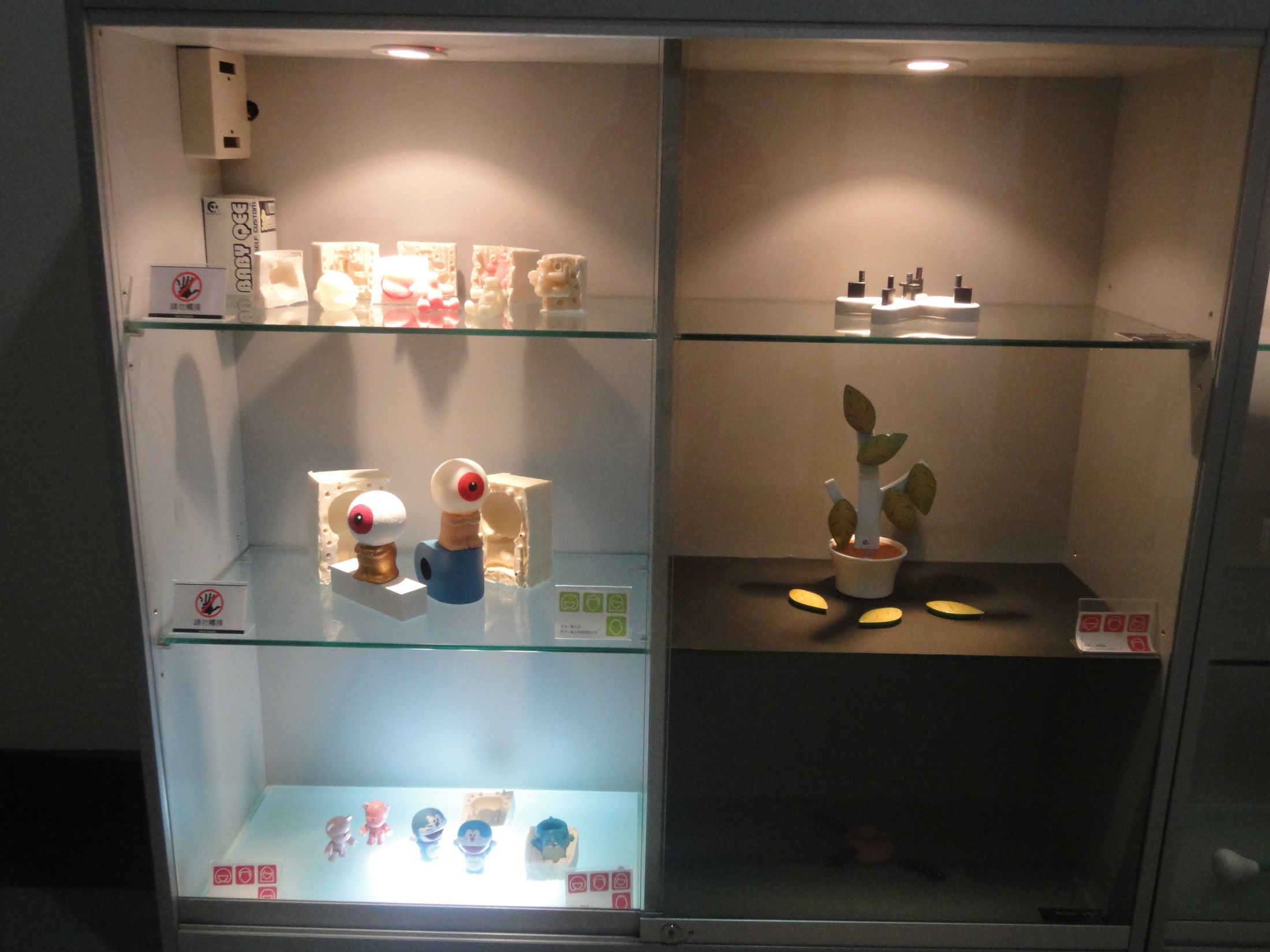 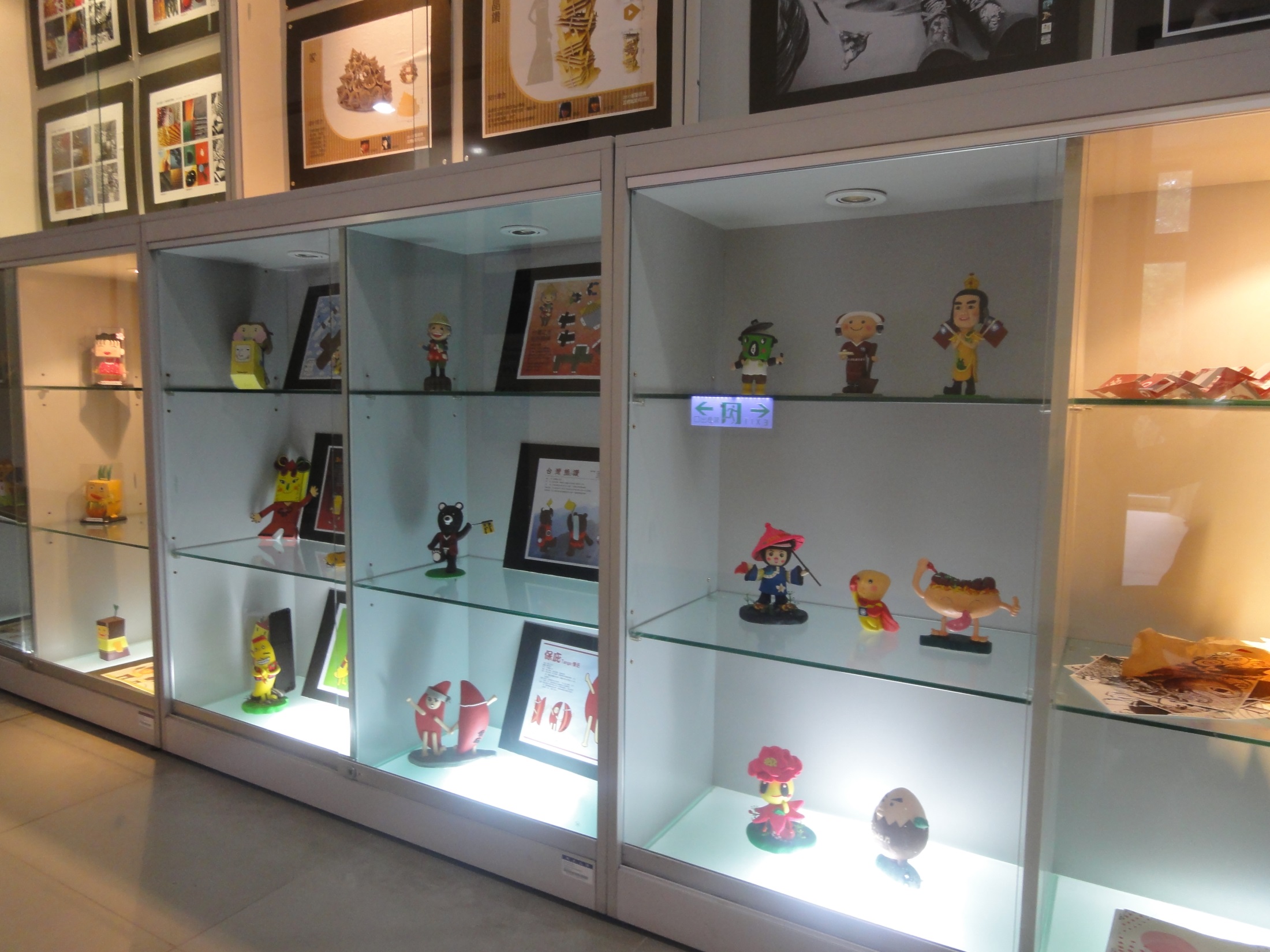 連廁所都不忘好好參觀喔
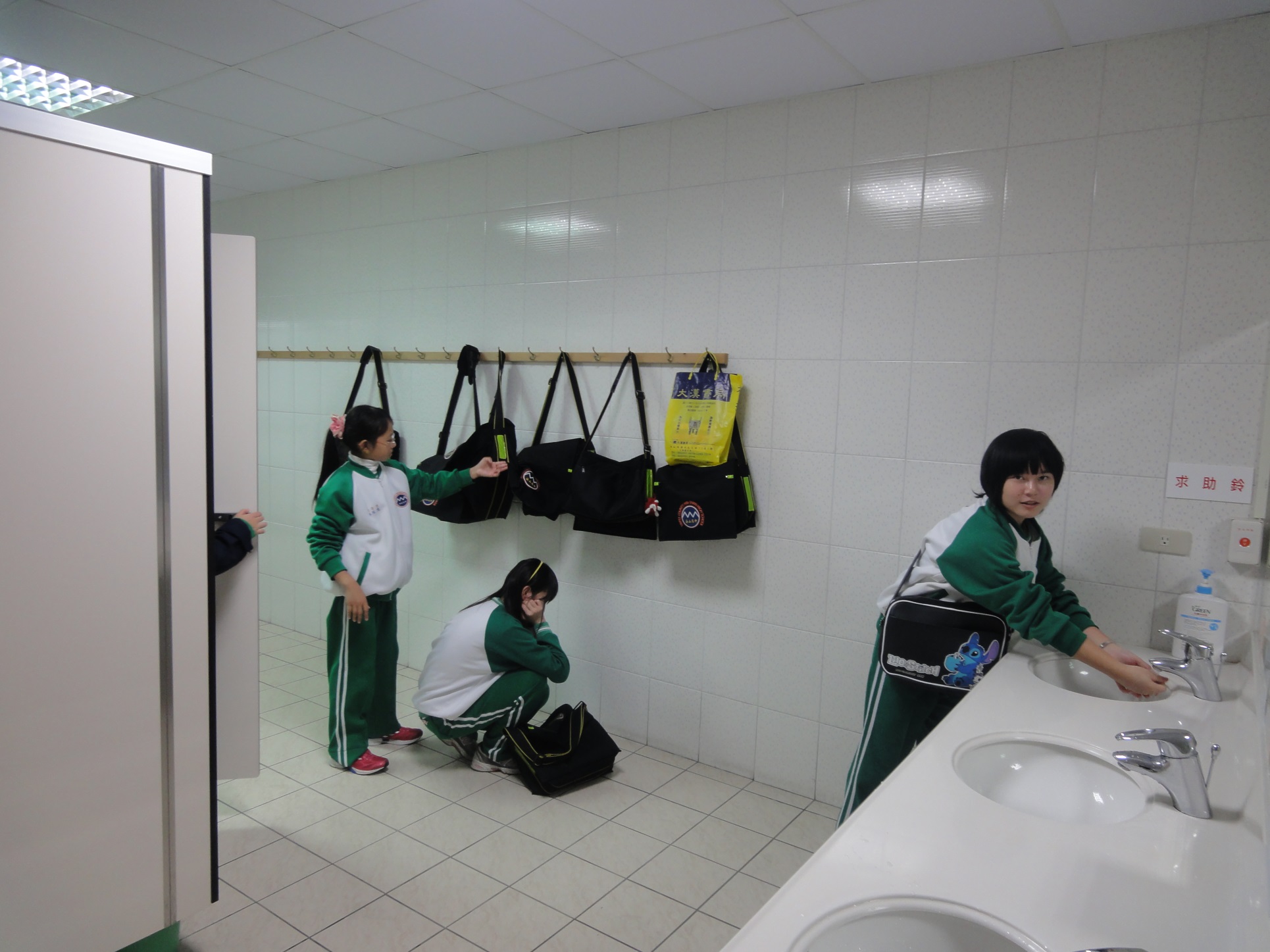 結束參觀仍不忘拚經濟~     繼續搶喝咖啡喔
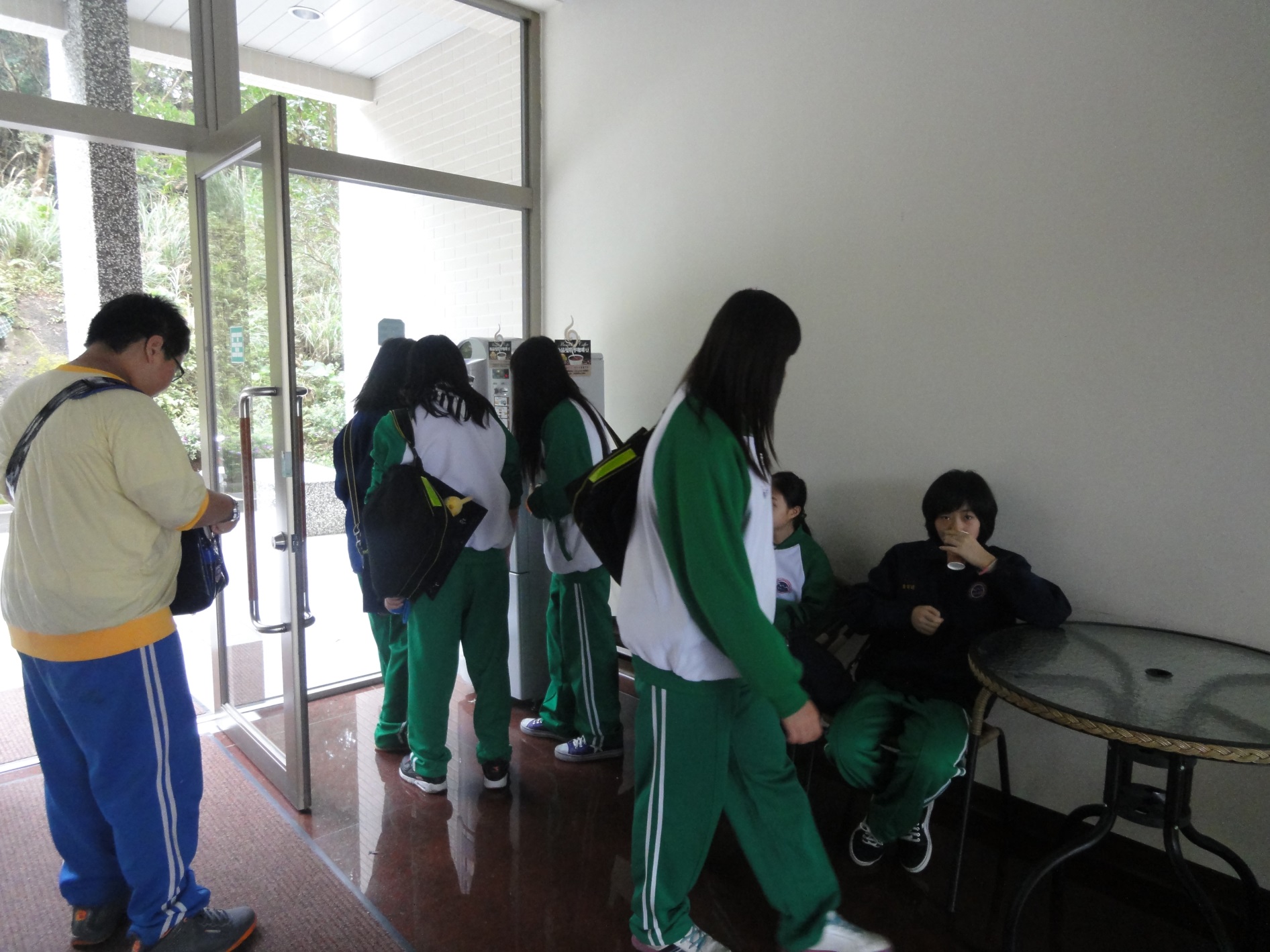 超漂亮的高爾夫球場吃午飯~真幸福
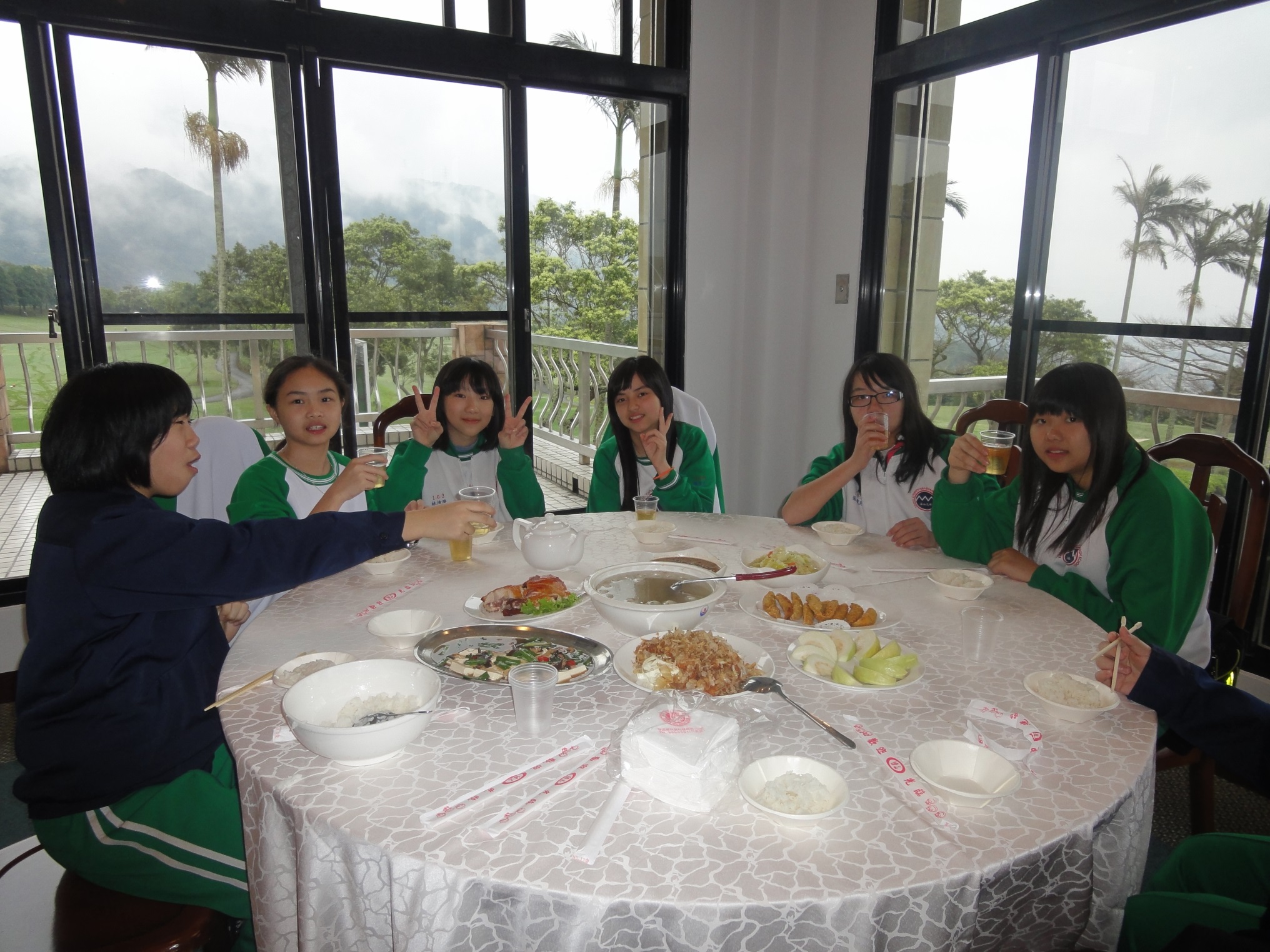 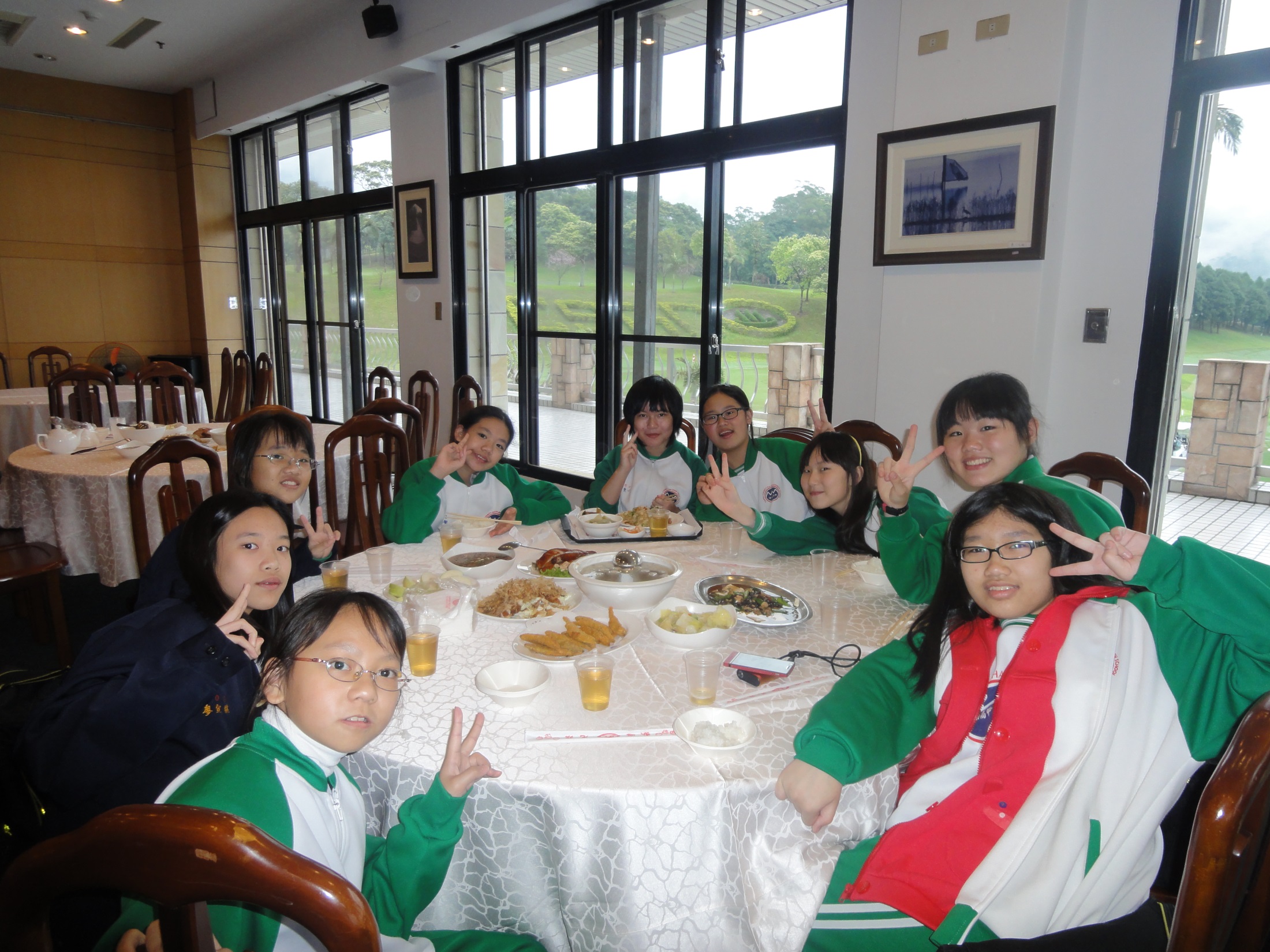 搶食中
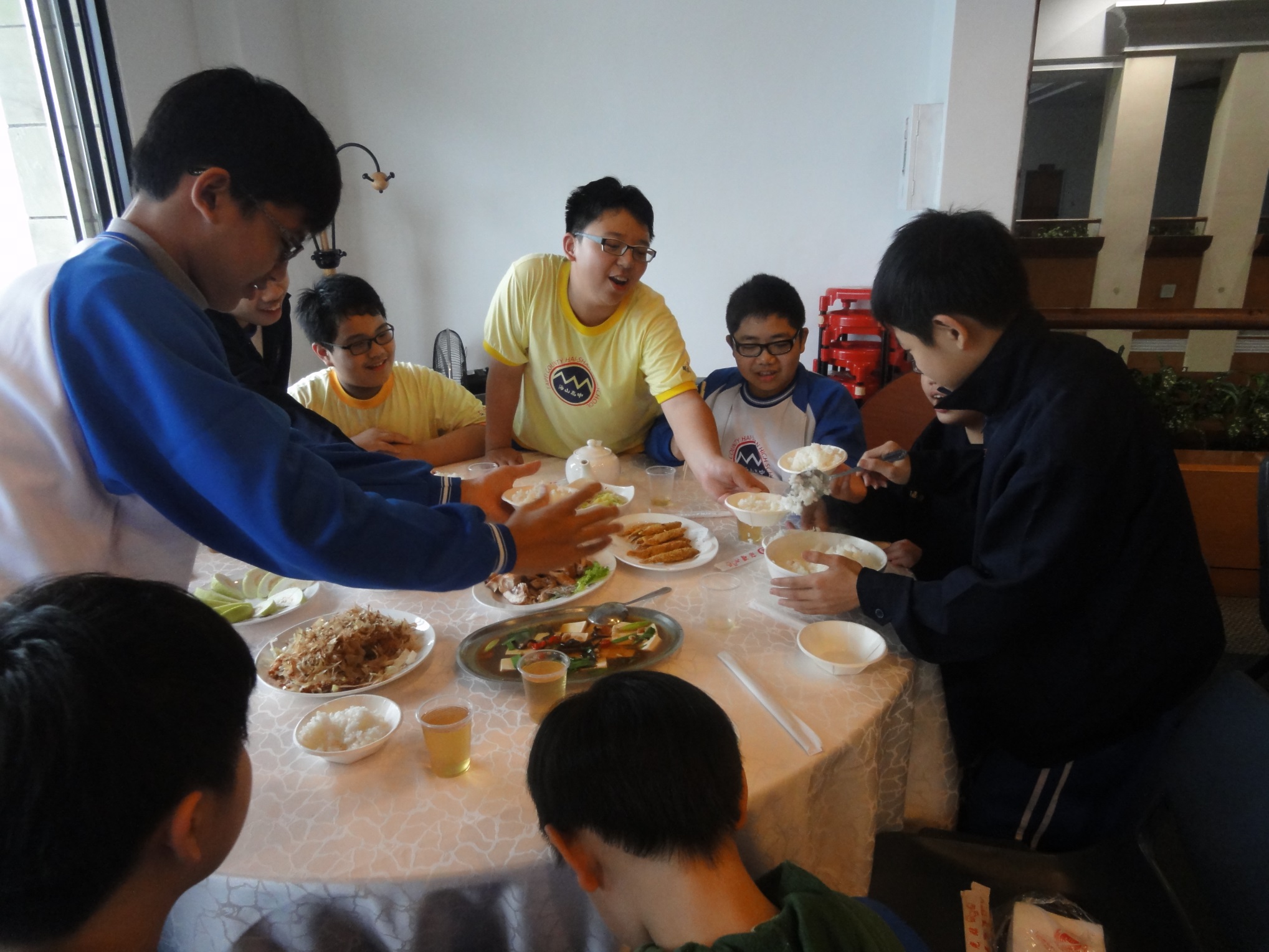 真豐盛~好想改吃素食喔
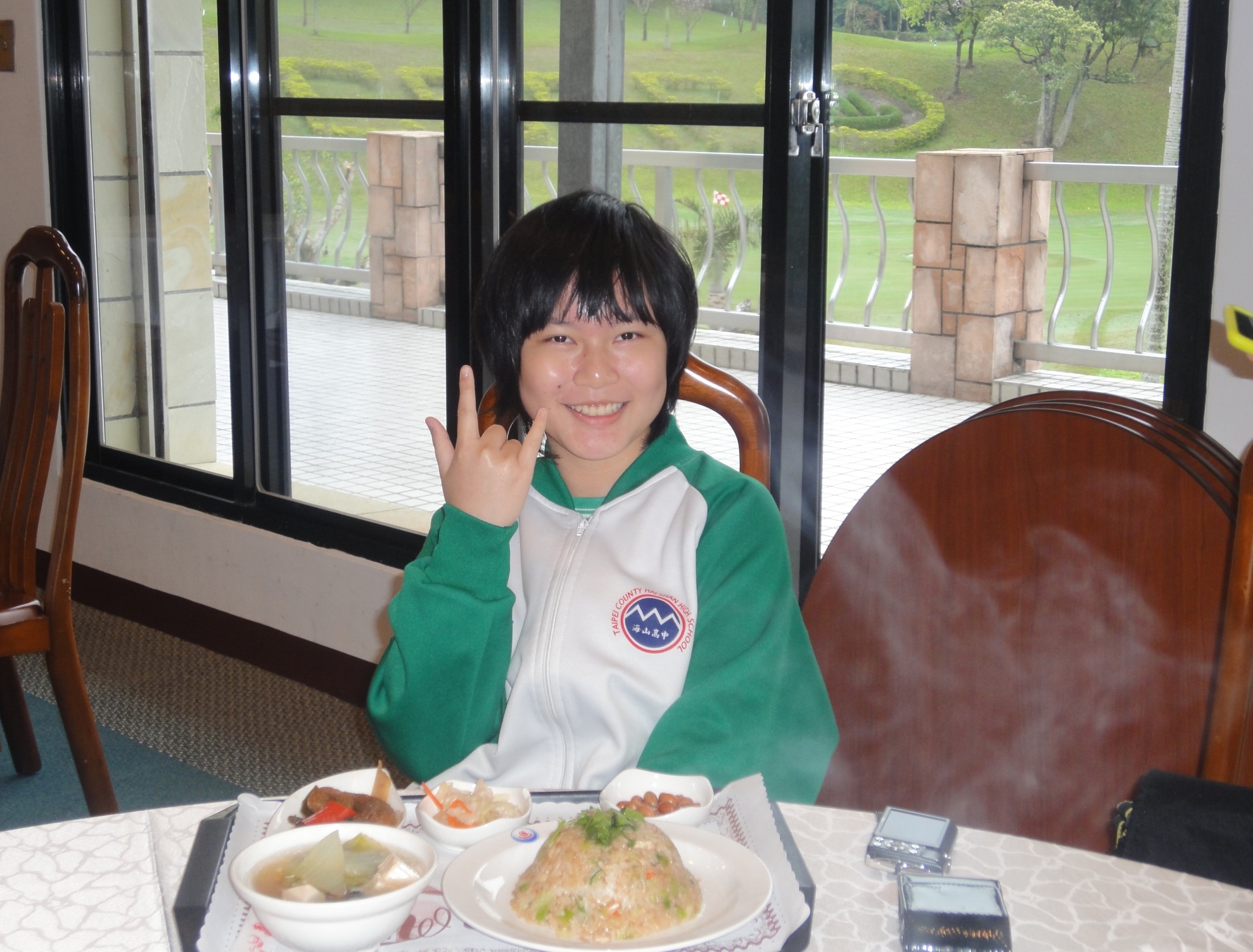 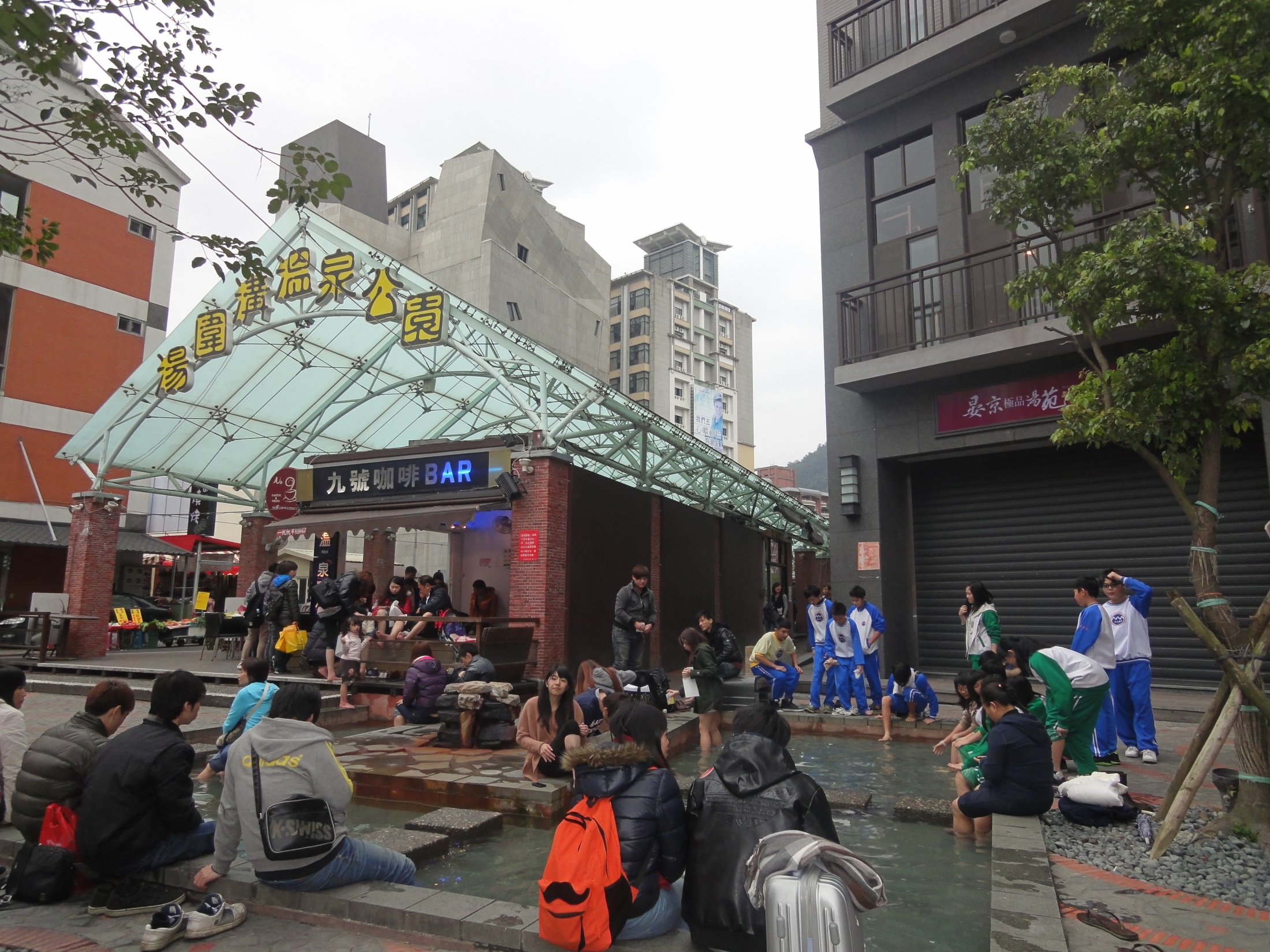 礁溪溫泉公園
除了去泡腳給溫泉魚當午餐外
   我們的天團們其實最想去的是~
公園對面的奕義順軒~
繼續拚經濟~大血拚~
哇!購買力超驚人喔
703上學期當然不會只有這樣喔~
還要感謝熱心支持我們的家長們~
大力協助園遊會喔~
還有…..別班不從有過的~
聖誕歡樂送~(冰淇淋真好吃)
跨年歡樂送~(乾冰汽水喝到飽)
讓我們有個很棒的一學期喔 ！703的孩子們要和老師繼續幸福下去喔